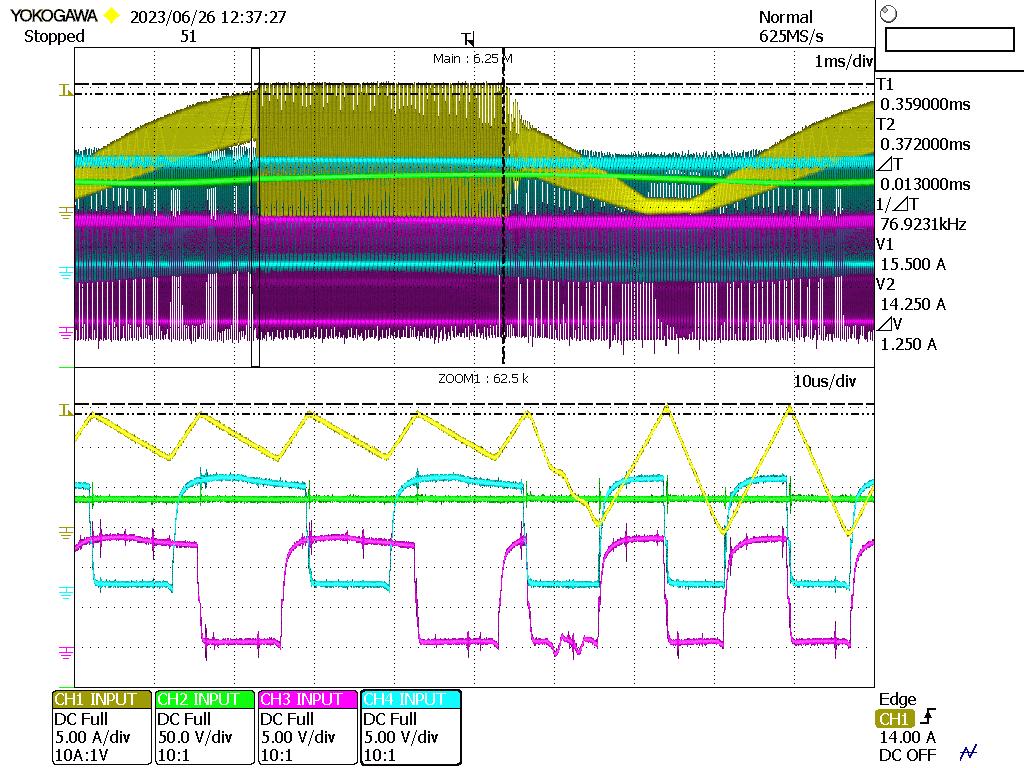 CH1　PFC Current at detect resistor
CH2　PFC Output Voltage
CH3　FET Gate Drive （Gate DRV1）
CH4　FET Gate Drive （Gate DRV2）